Nobody Changes MY Body!
Today’s Plan
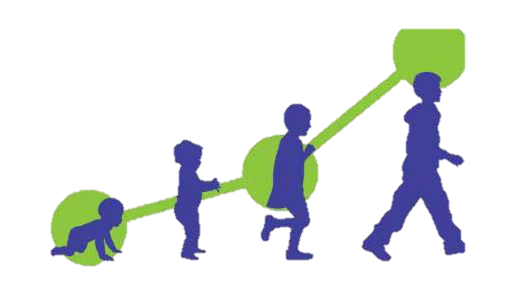 We are going to learn about;

Growing up
and
Staying Safe
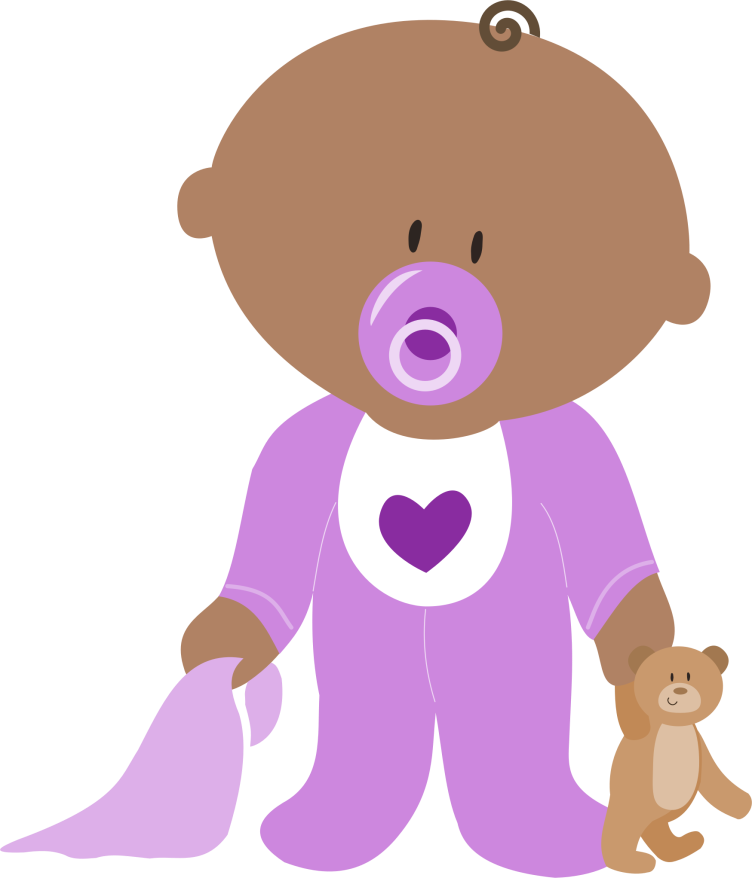 What can you do now?
How has your body changed since you were a baby?
Who helps and supports you now?
Draw a picture of you as a baby
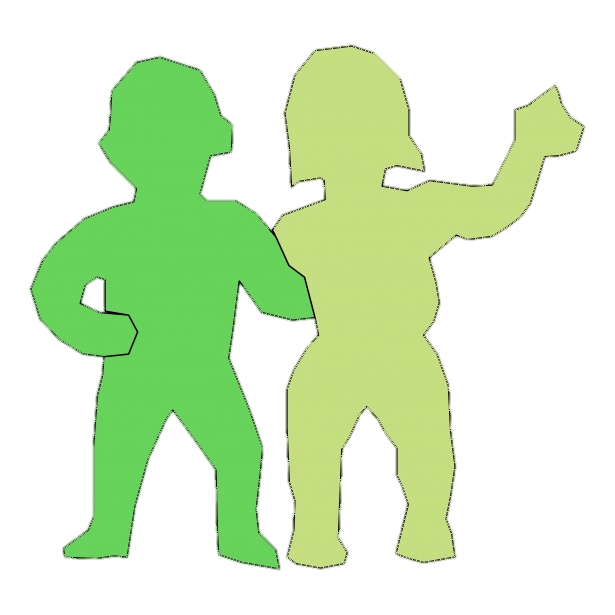 What can you do now?
How has your body changed since you were a baby?
Who helps and supports you now?
Draw a picture of you now
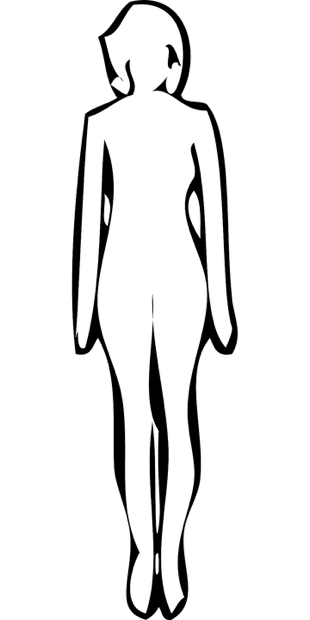 What will you be doing?
How will your body changed?
Who will help and support you in the future?
Draw a picture of you in the future
My rights
My body is MINE
Nobody has the right to HURT my body
Nobody has the right to CHANGE my body
FGM is…
when a girls private parts (genitals) are cut away or damaged
FGM is…
very painful and goes against children’s rights
FGM is…
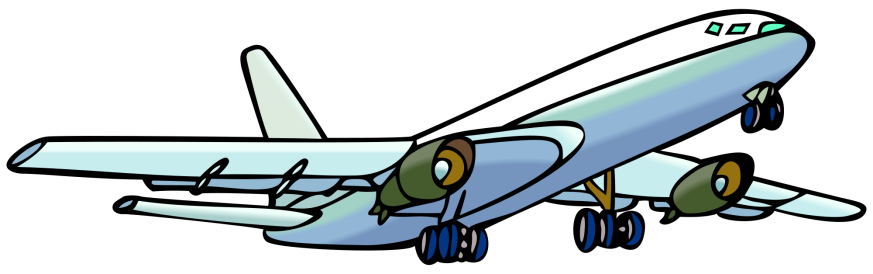 Illegal!
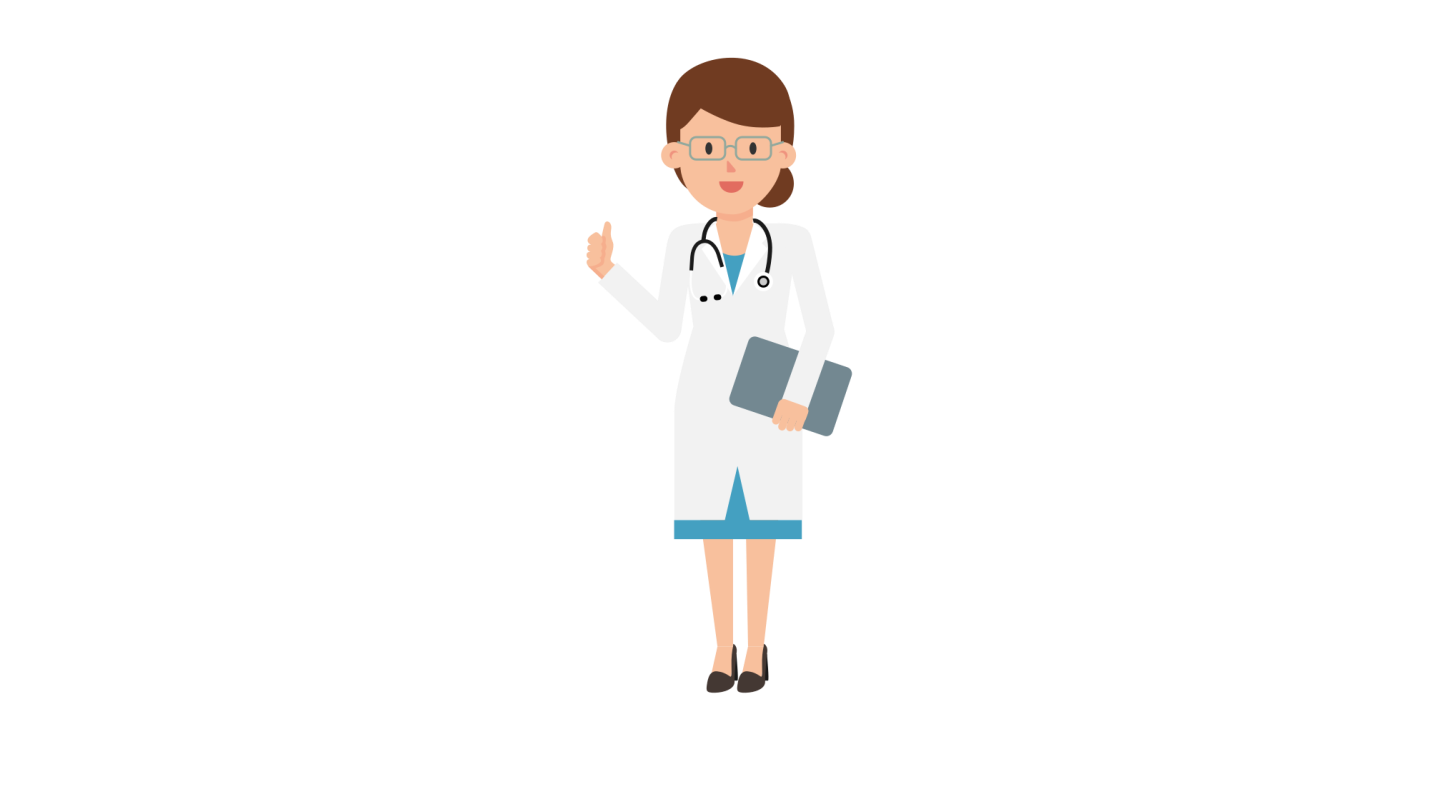 Harmful to a girls health!
How has learning about FGM made you feel?
What should I do if I am worried?
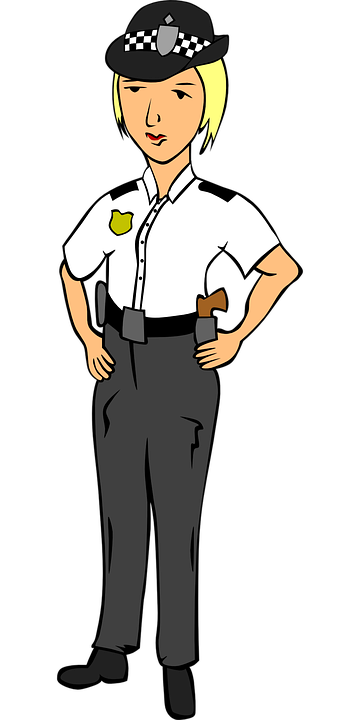 999
NSPCC Helpline
Trusted Adult
Questions?
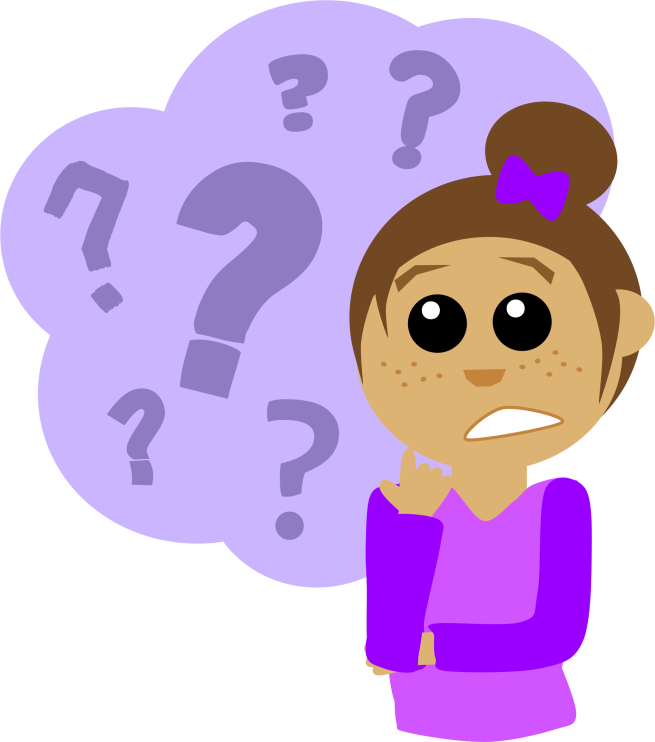